Using Observation
Dr Ayaz Afsar
Introduction
The distinctive feature of observation as a research process is that it offers an investigator the opportunity to gather ‘live’ data from naturally occurring social situations. 
In this way, the re-searcher can look directly at what is taking place in situ rather than relying on second-hand accounts.
what people do may differ from what they say they do, and observation provides a reality check; observation also enables a researcher to look afresh at everyday behaviour that otherwise might be taken for granted, expected or go unnoticed
Observation can be of facts, such as:
 the number of books in a classroom, 
the number of students in a class
 the number of students who visit the school library in a given period.
 It can also focus on events as they happen in a classroom, for example, the amount of teacher and student talk, 
	the amount of off-task conversation and 
	the amount of group collaborative work. 
Further, it can focus on behaviours or qualities, such as:
	 the friendliness of the teacher,
	 the degree of aggressive behaviour or
	 the extent of unsociable behaviour among students.
What counts as evidence becomes cloudy immediately in observation, because what we observe depends on when, where and for how long we look, how many observers there are, and how we look. It also depends on what is taken to be evidence of, or a proxy for, an underlying, latent construct. What counts as acceptable evidence of unsociable behaviour . It requires an operational deﬁnition that is valid and reliable. 
Observers need to decide ‘of what is the observation evidence’, for example: is the degree of wear and tear on a book in the school library an indication of its popularity, or carelessness by its readers, or of destructive behaviour by students? One cannot infer cause from effect, intention from observation, stimulus from response.
Observations enable the researcher to gather data on: 
the physical setting (e.g. the physical environment and its organization)
 the human setting (e.g. the organization of people, the characteristics and make up of the groups or individuals being observed, for instance, gender, class) 
the interactional setting (e.g. the interactions that are taking place, formal, informal, planned, unplanned, verbal, non-verbal etc.)
 the programme setting (e.g. the resources and their organization, pedagogic styles, curricula and their organization).
Observational data may be useful for recording non-verbal behaviour, behaviour in natural or contrived settings, and longitudinal analysis.
 On the other hand, the lack of control in observing in natural settings may render observation less useful, coupled with difﬁculties in measurement, problems of small samples, difﬁculties of gaining access and negotiating entry, and difﬁculties in maintaining anonymity 
Observation can be a powerful research tool, but it is not without its difﬁculties
The kind of observations available to the researcher lie on a continuum from unstructured to structured, responsive to pre-ordinate.
A highly structured observation will know in advance what  it is looking for and will have its observation categories worked out in advance.
 A semi-structured observation will have an agenda of issues but will gather data to illuminate these issues in a far less predetermined or systematic manner. 
An unstructured observation will be far less clear on what it is looking for and will therefore have to go into a situation and observe what is taking place before deciding on its signiﬁcance for the research. 
In a nutshell, a structured observation will already have its hypotheses decided and will use the observational data to conform or refute these hypotheses.
 On the other hand, a semi-structured and, more particularly, an unstructured observation, will be hypothesis-generating rather than hypothesis- testing. The semi-structured and unstructured observations will review observational data before suggesting an explanation for the phenomena being observed.
Though it is possible to argue that all research is some form of participant observation since we cannot study the world without being part of it; nevertheless , Gold (1958) offers a well-known classiﬁcation of researcher roles in observation, that lie on a continuum. At one end is the complete participant, moving to the participant-as-observer, thence to the observer-as-participant, and ﬁnally to the complete observer 
The move is from complete participation to complete detachment. The mid-points of this continuum strive to balance involvement with detachment, closeness with distance, familiarity with strangeness. The role of the complete observer is typiﬁed in the one-way mirror, the video-cassette, the audio-cassette and the photograph, while complete participation involves researchers taking on membership roles (overt or covert).
The structured observation takes much time to prepare but the data analysis is fairly rapid, the categories having already been established, while the less structured approach, is quicker to prepare but the data take much longer to analyse.
key issues emerge from the observation rather than the researcher knowing in advance what those key issues will be.
Structured observation is useful for testing hypotheses, while unstructured observation provides a rich description of a situation which, in turn, can lead to the subsequent generation of hypotheses.
Three dimensions of observation
whether the observation is direct or indirect: the former requiring the presence of the observer, the latter requiring recording devices (e.g. video cameras)
whether the presence of the observer is known or unknown (overt or covert research),
whether the researcher is concealed (e.g. through a one-way mirror or hidden camera) or partially concealed, i.e. the researcher is seen but not known to be a researcher (e.g. the researcher takes up a visible role in the school) the role taken by the observer (participant to non-participant observation).
Structured observation
A structured observation is very systematic and enables the researcher to generate numerical data from the observations. Numerical data, in turn, facilitate the making of comparisons between settings and situations, and frequencies, patterns and trends to be noted or calculated. The observer adopts a passive, non-intrusive role, merely noting down the incidence of the factors being studied. Observations are entered on an observational schedule.
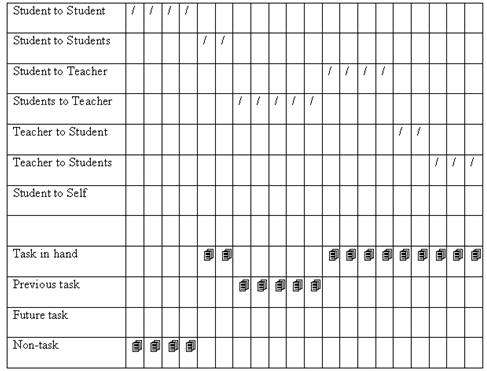 This is an example of a schedule used to monitor student and teacher conversations over a ten-minute period. The upper seven categories indicate who is speaking to whom, while the lower four categories indicate the nature of the talk.
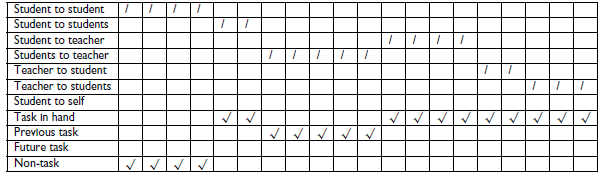 Each column represents a thirty-second time interval, i.e. the movement from left to right represents the chronology of the sequence, and the researcher has to enter data in the appropriate cell of the matrix every thirty seconds (see below: instantaneous sampling).
The researcher will need to decide what entry is to be made in the appropriate category,
                         
For example: a tick (√), a forward slash (/), a backward slash (\), a numeral (1, 2, 3 etc.), a letter (a, b, c etc.), a tally mark (|).
Whatever cod be understood by all the researchers (if there is a team) and must be simple and quick to enter (i.e. symbols rather than words). Bearing in mind that every thirty seconds one or more entries must be made in each column, the researcher will need to become proﬁcient in fast and accurate data entry of the appropriate codes.
Pilot a structured observation schedule
The Research need to decide:
the foci of the observation (e.g. people as well as events)
the frequency of the observations (e.g. every thirty seconds, every minute, every two minutes)
the length of the observation period (e.g. one hour, twenty minutes) what counts as evidence (e.g. how a behaviour is deﬁned and operationalized) the nature of the entry (the coding system).
The Structured observation must address several key principles:
The choice of the environment, such that there will be opportunities for the behaviour to be observed to be actually occurring – the availability and frequency of the behaviour of interest to the observer:  a key feature if unusual or special behaviour is sought. 
The need for clear and unambiguous measures, particularly if a latent characteristic or construct is being operationalized.
 A manageable number of variables: a sufﬁcient number for validity to be demonstrated, yet not so many as to render data entry unreliable. 
Overt or covert observation.
 Continuous, time-series or random observation. 
The different categories of behaviour to be observed. 
The number of people to be observed. 
The number of variables on which data must be gathered. 
The kind of observation schedule to be used
Non-participant observation – a checklist of design tasks
1. The preliminary tasks 
Have you 
	Clearly described the research problem? 
	Stated the precise aim of the research? 
	Developed an explanation which either links your research to a 	theory or says why the observations should be made? 
	Stated the hypotheses (if any) to be tested? 
	Identified the appropriate test statistic (if needed)?
2. The observational system 
Have you
	Identified the type(s) of behaviour to be observed ? 
	Developed clear and objective definitions of each category of 	behaviour? 
	Checked that the categories are complete, and cover all the target 	behaviours? 
	Checked that each category is clearly distinct from the others? 
	Checked that the differences between each category are easily 	seen in the observing situation?
3. The observational process 
Have you 
	Identified an appropriate location to make your observations? 
	Decided which data sampling procedure to use? 
	Decided whether to use overt or covert observation? 
	Decided whether to use one or more observers to collect 	information?
4.  And finally . . . 
Have you
	Designed the data collection sheet? 
	Reviewed the ethical standards of the investigation? 
	Run a pilot study and made any necessary amendments to the 	observation system, or procedure? 
	If more than one observer has been used, made a preliminary 	assessment of inter-observer reliability?
Entering data
There are ﬁve principal ways of entering data onto a structured observation schedule:

event sampling
 instantaneous sampling
 interval recording, 
 rating scales 
 duration recording.
Event sampling
Event sampling, also known as a sign system, requires a tally mark to be entered against each statement each time it is observed, for example

teacher shouts at child 	/////
child shouts at teacher 	///
parent shouts at teacher //
teacher shouts at parent //

The researcher will need to devise statements that yield the data that answer the research questions. This method is useful for finding out the frequencies or incidence of observed situations or behaviours, so that comparisons can be made; we can tell, for example, that the teacher does most shouting and that the parent shouts least of all. However, while these data enable us to chart the incidence of observed situations or behaviours, the difficulty with them is that we are unable to determine the chronological order in which they occurred.
Chronological order
For example, two different stories could be told from these data if the sequence of events were known. If the data were presented in a chronology, one story could be seen as follows, where the numbers 1–7 are the different periods over time (e.g. every thirty seconds):
1  2  3  4  5  6  7
teacher shouts at child 		    /   /   /   /      /
child shouts at teacher 	               /  /              /
parent shouts at teacher	   /          /
teacher shouts at parent	             /  /
Instantaneous sampling
If it is important to know the chronology of events, then it is necessary to use instantaneous sampling, sometimes called time sampling. Here researchers enter what they observe at standard intervals of time, for example every twenty seconds, every minute. On the stroke of that interval the researcher notes what is happening at that precise moment and enters it into the appropriate category on the schedule. For example, imagine that the sampling will take place every thirty seconds; numbers 1–7 represent each thirty-second interval thus:
Instantaneous sampling
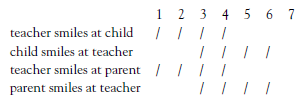 Interval recording
This method charts the chronology of events to some extent and, like instantaneous sampling, requires the data to be entered in the appropriate category at ﬁxed intervals. However, instead of charting what is happening on the instant, it charts what has happened during the preceding interval. So, for example, if recording were to take place every thirty seconds, then the researcher would note down in the appropriate category what had happened during the preceding thirty seconds.
Rating scales
In this method the researcher is asked to make some judgement about the events being observed, and to enter responses into a rating scale.  For example, Wragg (1994) suggests that observed teaching behaviour might be entered onto rating scales by placing the observed behaviour onto a continuum:
Rating scales
Guidelines for directing observations of specific activities, events or scenes
Who is in the group/scene/activity – who is taking part?
How many people are there, their identities and their characteristics?
How do participants come to be members of the group/event/activity?
What is taking place?
How routine, regular, patterned, irregular and repetitive are the behaviours observed?
 What resources are being used in the scene?
How are activities being described, justified, explained, organized, labelled?
How do different participants behave towards each other?
 What are the statuses and roles of the participants?
Who is making decisions, and for whom?
 What is being said, and by whom?
 What is being discussed frequently/infrequently?
What appear to be the significant issues that are being discussed?
 What non-verbal communication is taking place?
Who is talking and who is listening?
 Where does the event take place?
 When does the event take place?
 How long does the event take?
 How is time used in the event?
 How are the individual elements of the event connected?
How are change and stability managed?
 What rules govern the social organization of, and behaviour in, the event?
Why is this event occurring, and occurring in the way that it is?
 What meanings are participants attributing to
what is happening?
 What are the history, goals and values of the group in question?
Main categories of information in participantobservation
acts: specific actions
 activities: last a longer time, for instance, a week, a term, months (e.g. attendance at school, membership of a club)
 meanings: how participants explain the causes of, meanings of, and purposes of particular events and actions
 participation: what the participants do (e.g. membership of a family group, school groups, peer group, clubs and societies, extra-curricular groups)
 relationships: observed in the several settings and contexts in which the observation is undertaken
settings: descriptions of the settings of the actions and behaviours observed.
Field notes at the level of reflections
reflections on the descriptions and analyses that have been done
reflections on the methods used in the observations and data collection and analysis, 
ethical issues, tensions, problems and dilemmas
the reactions of the observer to what has been observed and recorded – attitude, emotion, analysis etc.
 points of clarification that have been and/or need to be made 
possible lines of further inquiry.
Some cautionary comments
Selective attention of the observer: what we see is a function of where we look, what we look at, how we look, when we look, what we think we see, whom we look at, what is in our minds at the time of observation; what are our own interests and experiences.
Reactivity: participants may change their behaviour if they know that they are being observed, e.g. they may try harder in class, they may feel more anxious, they may behave much better or much worse than normal, they may behave in ways in which they think the researcher wishes or in ways for which the researcher tacitly signals approval: ‘demand characteristics’.
Attention deficit: what if the observer is distracted, or looks away and misses an event?
Validity of constructs: decisions have to be taken on what counts as valid evidence for a judgement. For example, is a smile,  a relaxed smile, a nervous smile, a friendly smile, a hostile smile? Does looking at a person’s non-verbal gestures count as a valid indicator of interaction? Are the labels and indicators used to describe the behaviour of interest valid indicators of that behaviour?
Selective data entry: what we record is sometimes affected by our personal judgement rather than the phenomenon itself; we sometimes interpret the situation and then record our interpretation rather than the phenomenon.
 Selective memory: if we write up our observations after the event our memory neglects and selects data, sometimes overlooking the need to record the contextual details of the observation; notes should be written either during or immediately after the observation.
 Interpersonal matters and counter-transference: our interpretations are affected by our judgements and preferences – what we like and what we don’t like about people and their behaviour, together with the relationships that we may have developed with those being observed and the context of the situation; researchers have to deliberately distance themselves from the situation and address reflexivity.
Expectancy effects: the observer knows the hypotheses to be tested, or the findings of similar studies, or has expectations of finding certain behaviours, and these may influence her/his observations.
 Decisions on how to record: the same person in a group under observation may be demonstrating the behaviour repeatedly, but nobody else in the group may be demonstrating that behaviour: there is a need to record how many different people show the behaviour.
 Number of observers: different observers of the same situation may be looking in different directions, and so there may be inconsistency in the results. Therefore there is a need for training, for consistency, for clear definition of what constitutes the behaviour, of entry/judgement, and for kinds of recording.
The problem of inference: observations can record only what happens, and it may be dangerous, without any other evidence, e.g. triangulation to infer the reasons, intentions and causes and purposes that lie behind actors’ behaviours. One cannot always judge intention from observation: for example, a child may intend to be friendly, but it may be construed by an inexperienced observer as selfishness; a teacher may wish to be helpful but the researcher may interpret it as threatening. It is dangerous to infer a stimulus from a response, an intention from an observation.
Reliability
To ensure the researcher’s or researchers’ reliability, it is likely that training is required, so that, for example, researchers

use the same operational definitions
 record the same observations in the same way
 have good concentration
 can focus on detail
 can be unobtrusive but attentive
 have the necessary experience to make informed judgements from the observational data.
Planning observations (check list)
In planning observations one has to consider the following:
When, where, how and what to observe.
 How much degree of structure is necessary in the observation.
 The duration of the observation period, which must be suitable for the behaviour to occur and be observed.
 The timing of the observation period (e.g. morning, afternoon, evening).
The context of the observation (a meeting, a lesson, a development workshop, a senior management briefing etc.).
 The nature of the observation (structured, semi-structured, open, molar, molecular etc.).
The need for there to be an opportunity to observe, for example to ensure that there is the presence of the people to be observed or the behaviour to be observed.
The merging of subjective and objective observation, even in a structured observation: an observation schedule can become highly subjective when it is being completed, as interpretation, selection and counter transference may enter the observation, and operational definitions may not always be sufficiently clear.
The value of covert participant observation in order to reduce reactivity.
 Threats to reliability and validity.
 The need to operationalize the observation so that what counts as evidence is consistent, unambiguous and valid, for example, what constitutes a particular quality (e.g. antisocial behaviour: what counts as antisocial behaviour – one person’s ‘sociable’ is another’s ‘unsociable’ and vice versa).
The need to choose the appropriate kind of structured observation and recording (e.g. event sampling, instantaneous sampling, whole interval/partial interval recording, duration recording, dichotomous/rating scale recording).
How to go under cover, or whether informed consent is necessary.
Whether deception is justified.
 Which role (s) to adopt on the continuum of complete participant, to participant as-observer, to observer-as-participant, to complete observer.